Мастер класс для педагогов 
по арт-терапии для профилактики и коррекции эмоционального выгорания 
«Прекрасное рядом»













Подготовила: Сидорова Л.В.
педагог-психолог
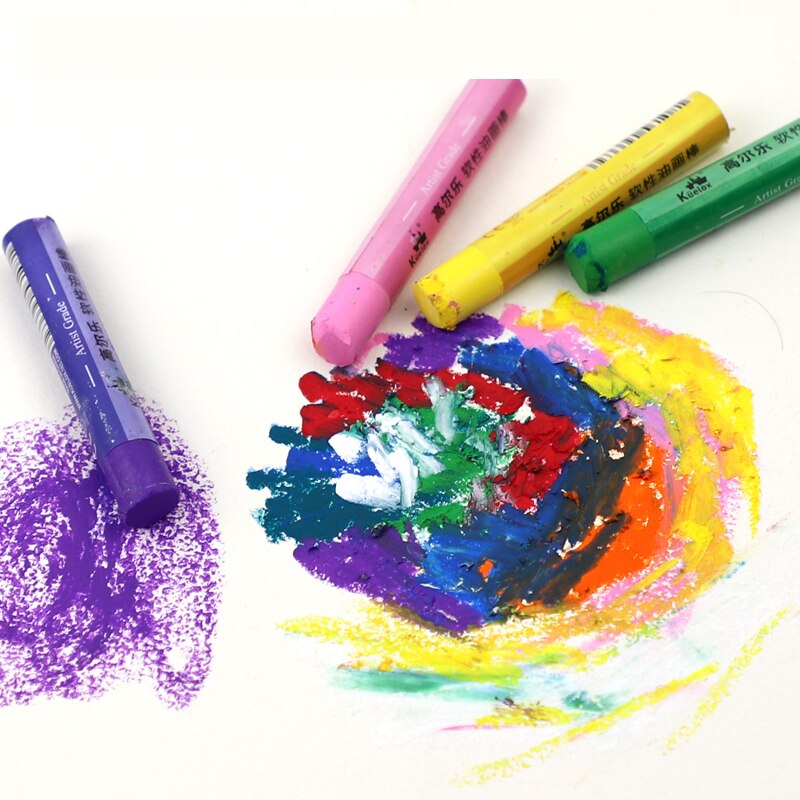 Наша жизнь на 10% состоит из того, что с нами происходит и на 90% из того как мы относимся к происходящему. Но почему на одно событие люди реагируют по-разному? Одни ищут возможности, другие сокрушаются о потерях.
Что мы можем выбрать:
• то во что мы верим;
• что мы говорим;
• как относимся к другим;
• как реагируем на события;
• с каким настроением живем и учим.
Позитивное мышление – это могучая сила.
Нейрографика. Нейрон и Рисунок.
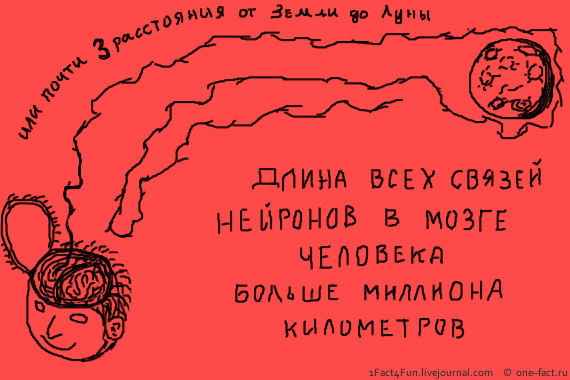 Нейрографика
Нейрографика — рисование со смыслом

Нейрографика для раскрытия своего потенциала

Нейрографика как способ исполнения желаний

Нейрографика для гармонизации своей личности

Нейрографика с целью трансформации своей реальности
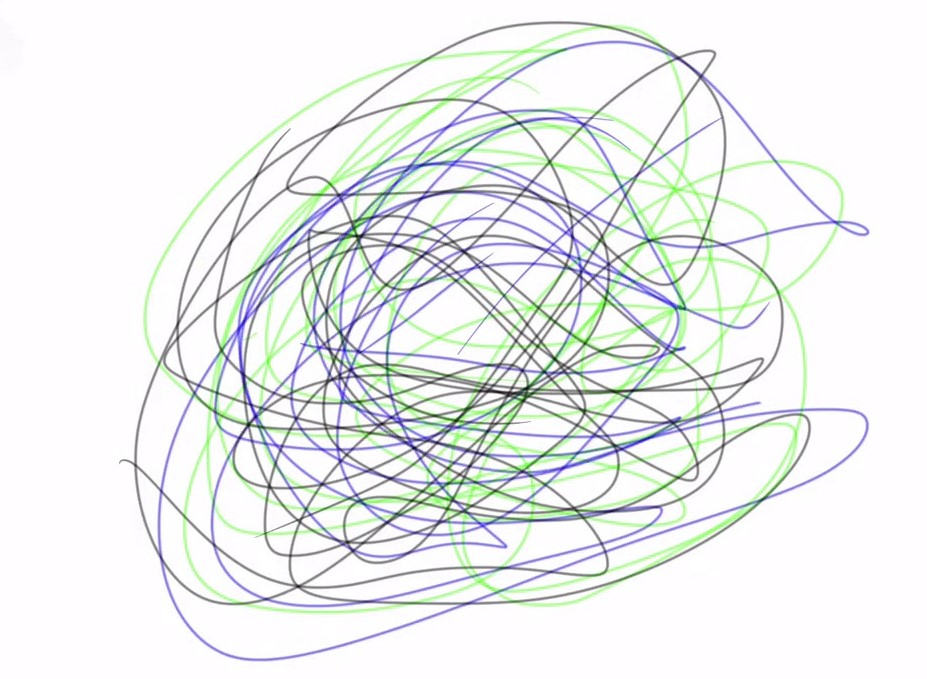 Закройте глаза и сконцентрируйтесь. Ощутите внутри себя, то чувство, которое мешает вашей гармонии. И сейчас каждый из вас должен выплеснуть его на бумагу.
В нейрографике геометрические фигуры играют ключевую роль, нейрографика значение фигур понимает как метафизический инструмент. Представление жизни или жизненных процессов в виде нейрографической композиции из фигур, объединенных линиями, — интересная система познания. Дело в том, что для нашего подсознания всю полноту окружающего пространства можно описать через простые визуальные образы:  квадраты, круги, треугольники, связанные линейной.
- гармония, источник энергии, всё целое.      - конфликт, борьба, агрессия.                 - надёжность, уверенность, стабильность.                 - нейрографическая линия - это линия, которая не повторяет себя на любом участке своего движения, и идет туда, где её не ожидаем увидеть.
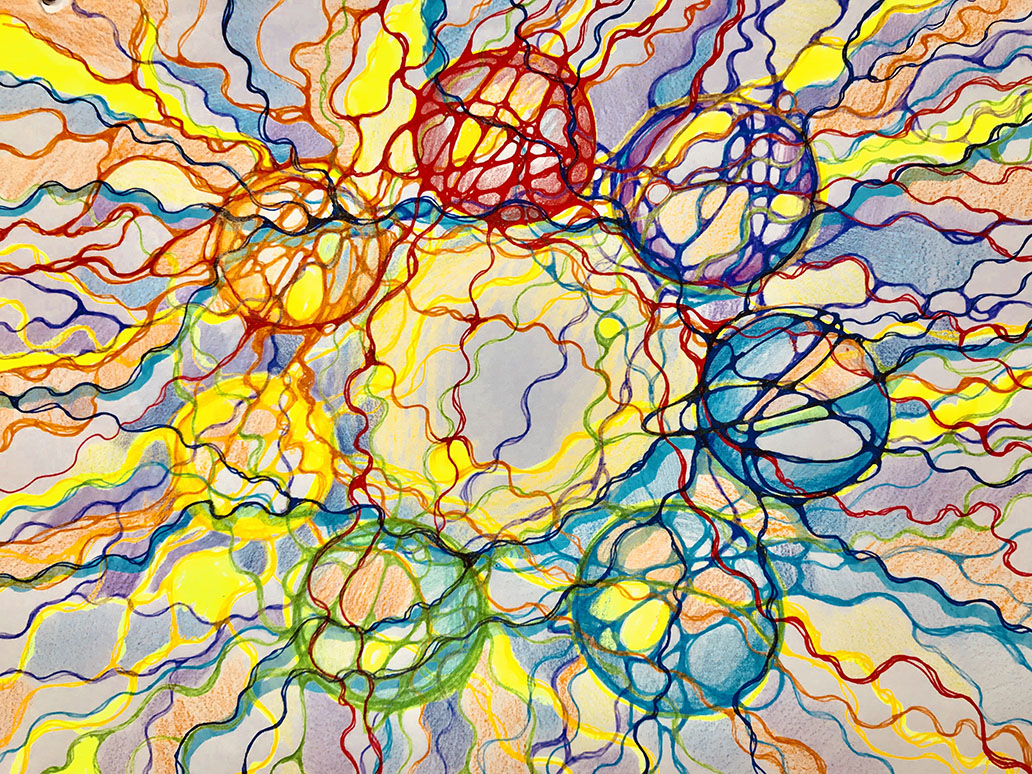 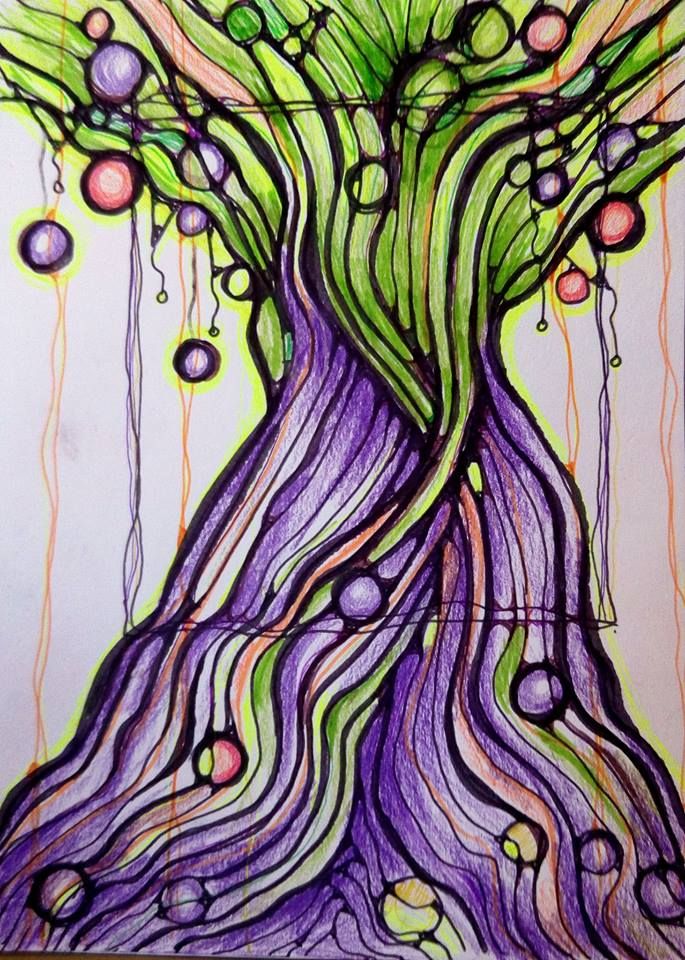 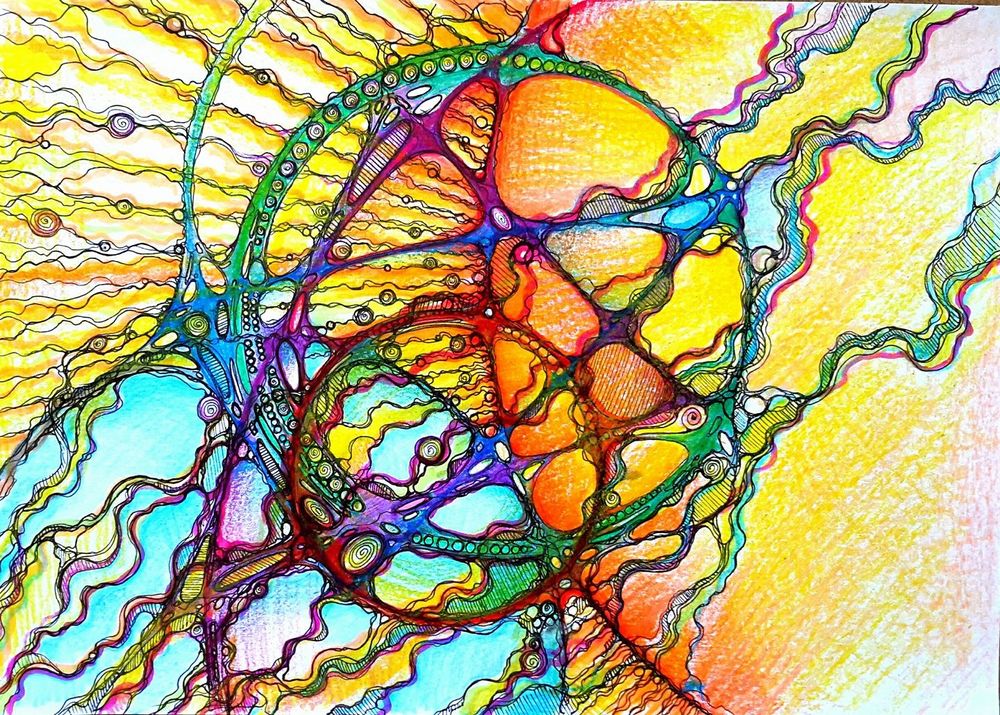 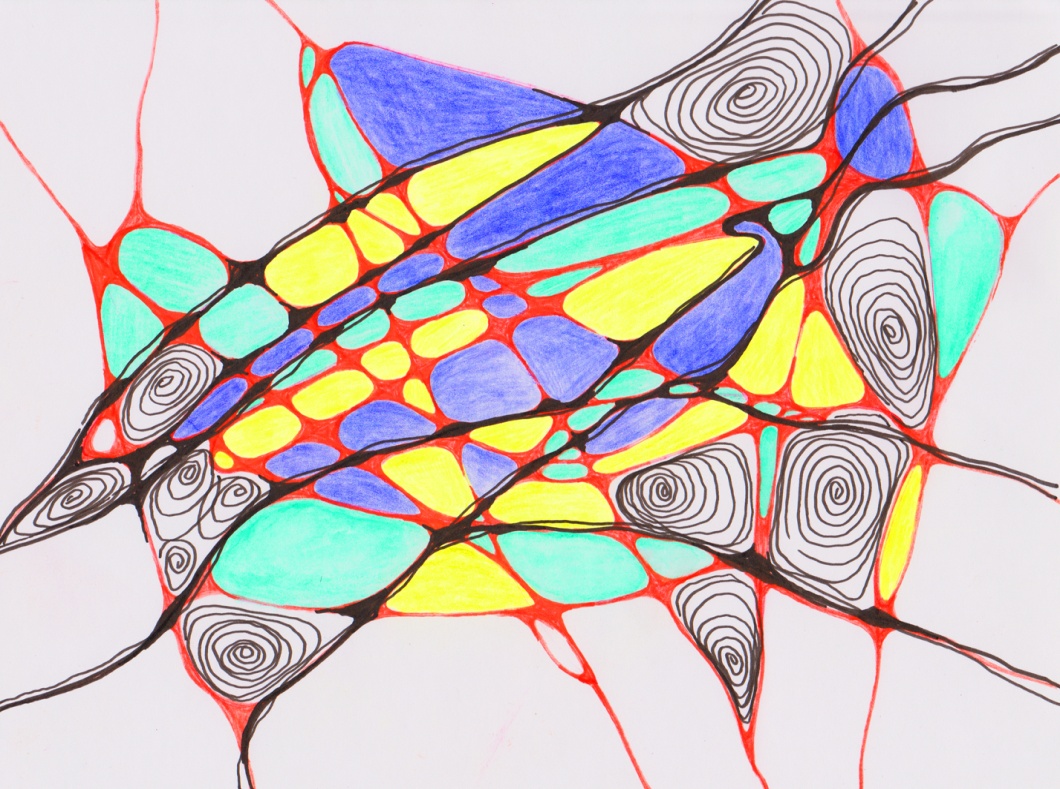 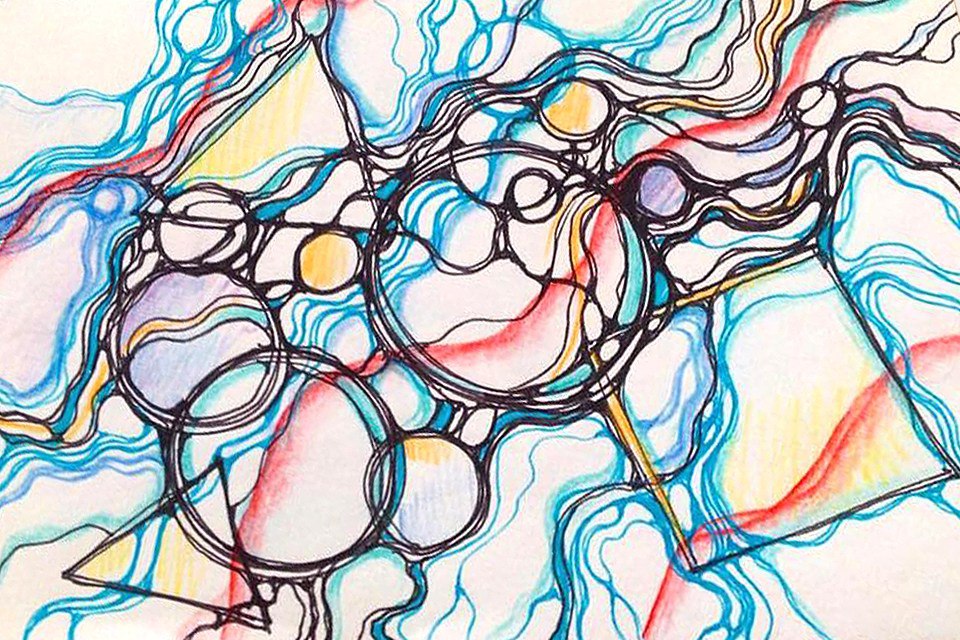 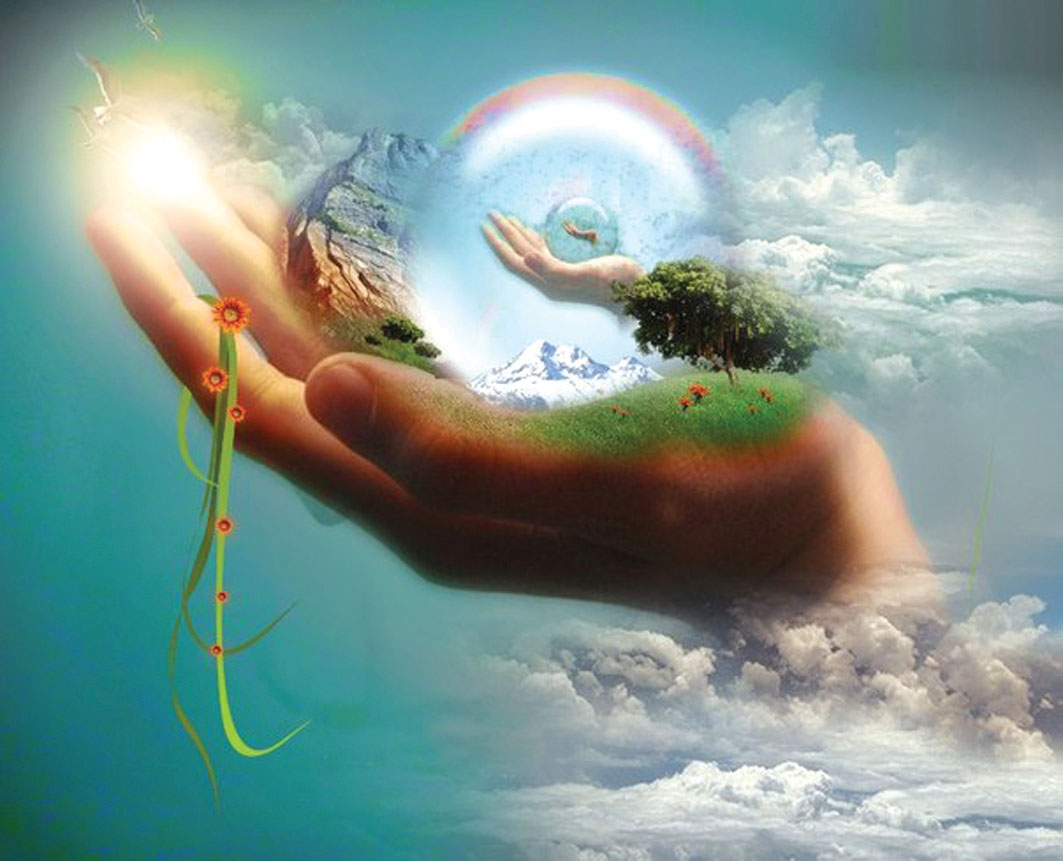 Не забывайте: работа - всего лишь часть жизни, которую нужно провести в радости и гармонии с самим собой.